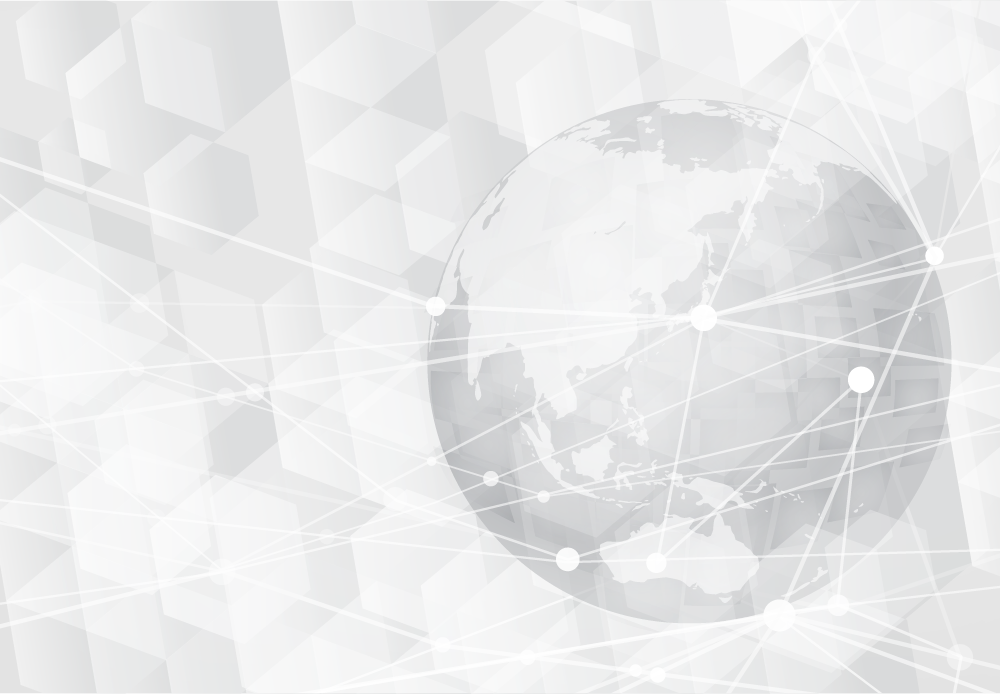 Introduction to TSANet
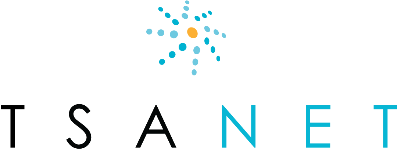 What is TSANet…
TSANet is a global collaborative alliance consisting of hundreds of companies working together to improve their shared customers’ support experiences.
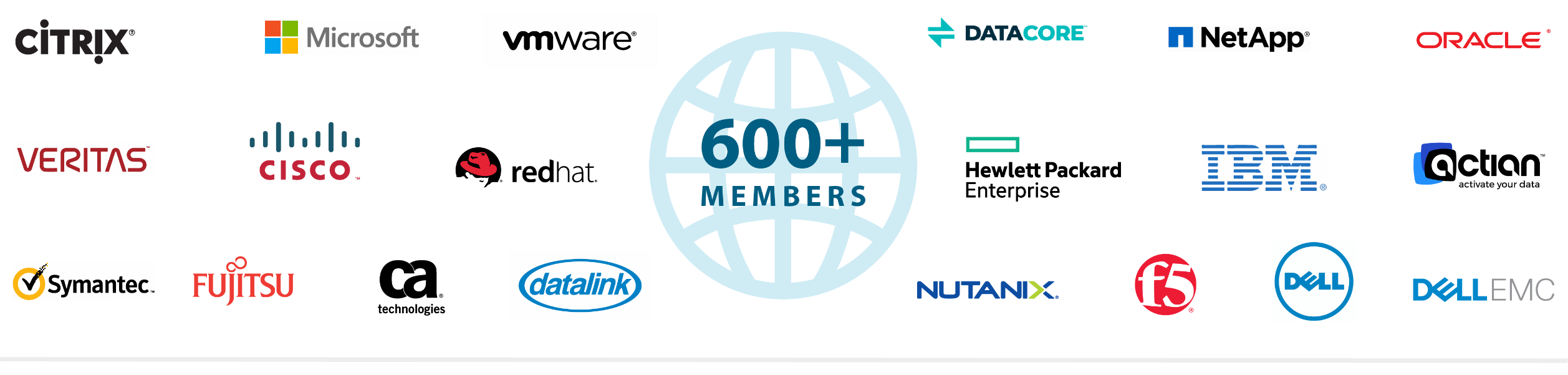 2
6/25/2019
TSANet Provides
A proven Not-For-Profit Vendor Neutral Organization focused on Multi Vendor Support 
A Legal and Operational infrastructure to solve support problems faster
A Tactical user interface to collaborate with a member or members
“TSANET IS THE SMART SOLUTION FOR INDUSTRY MULTI VENDOR SUPPORT”
Armando Calderon
IBM Corp
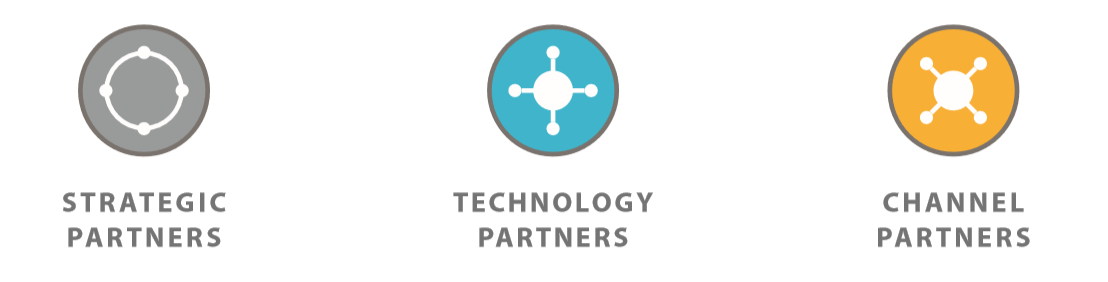 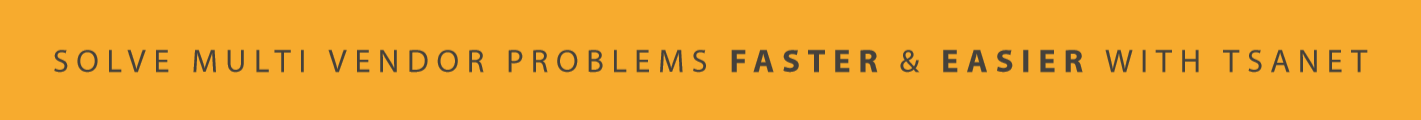 3
6/25/2019
How does it work…
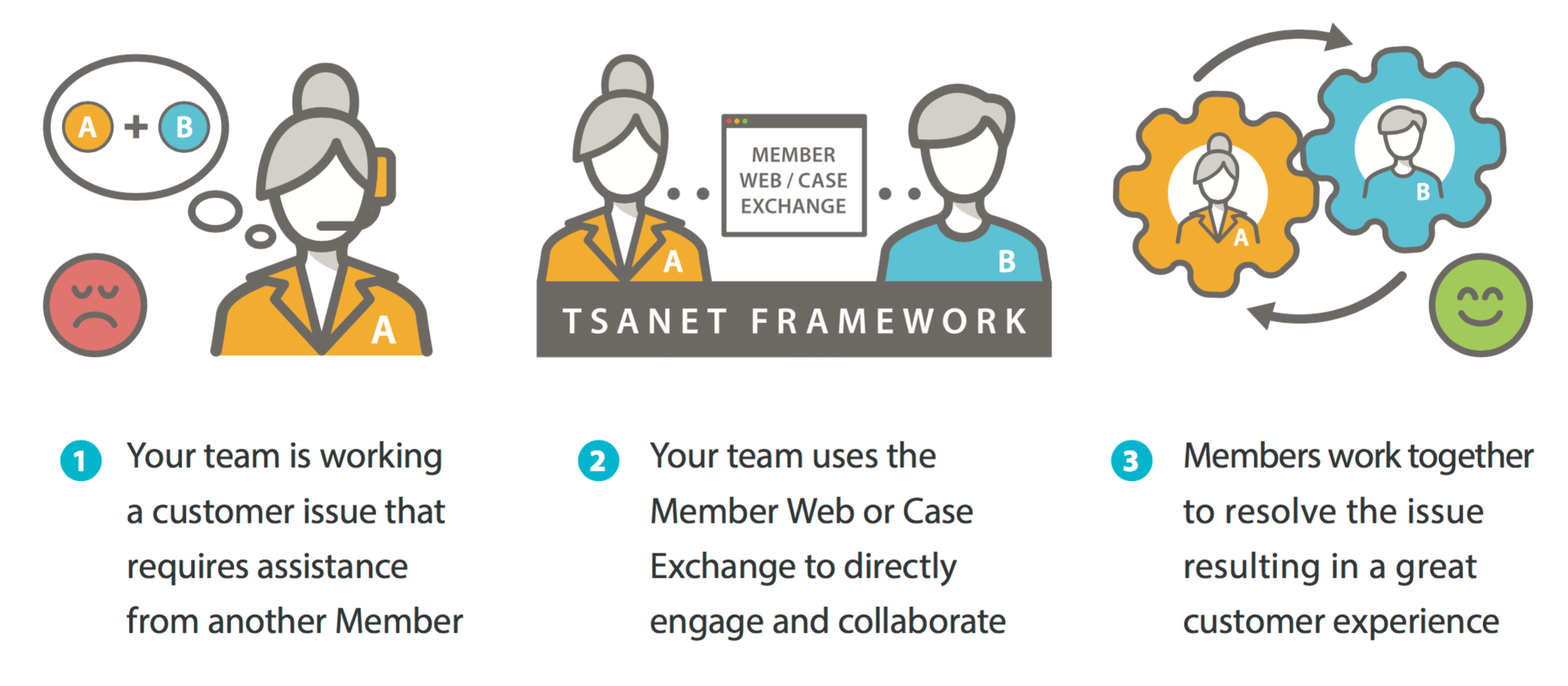 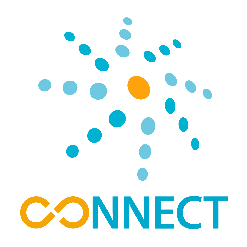 Your team uses TSANet Connect to directly engage and collaborate
4
6/25/2019
Membership Relationship Structure
Partner Program Groups
Open Groups
Many to Many (Open Groups Basic/Premium)
Members within the group can collaborate with all other members
Basic: Next Business Day, Premium: 24/7/365
Mutual Customer is required
Basic or Premium members can create Partner Groups 
Groups can be Many-Many, One-Many or    One-One
Host Member(s) customize the requirements
Invite existing members or new Limited members
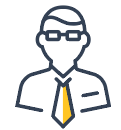 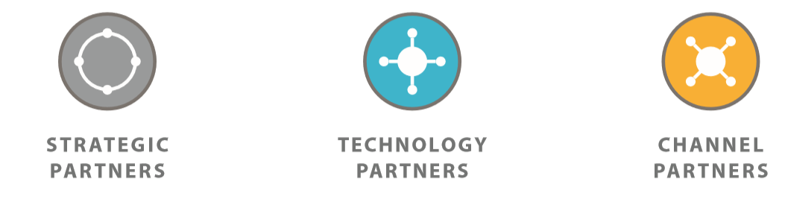 Mutual Customer
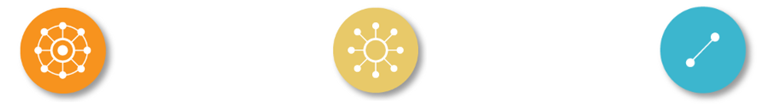 Premium Members
Basic Members
5
6/25/2019
Overview of TSANet Connect Process
Find Member
1
NEW Case Email or Member API interface
Complete Form
2
2
Member   (Sender)
Member   (Receiver)
Initial Response weblink                      or Member API message
3
Work the case – Email, Phone or Secure Team Site
Sender Experience – How to use – Find a Member...
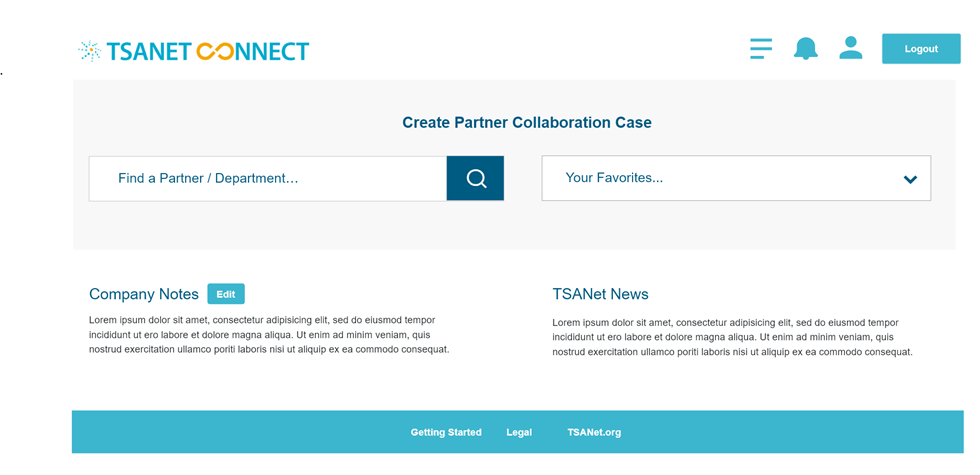 Type in the name of the company or department.   This is a dynamic search
Use the pulldown to view and select from your favorites.   Easily add favorites by selecting          on a process form
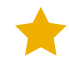 7
6/25/2019
Sender Experience Create a Collaboration Case…
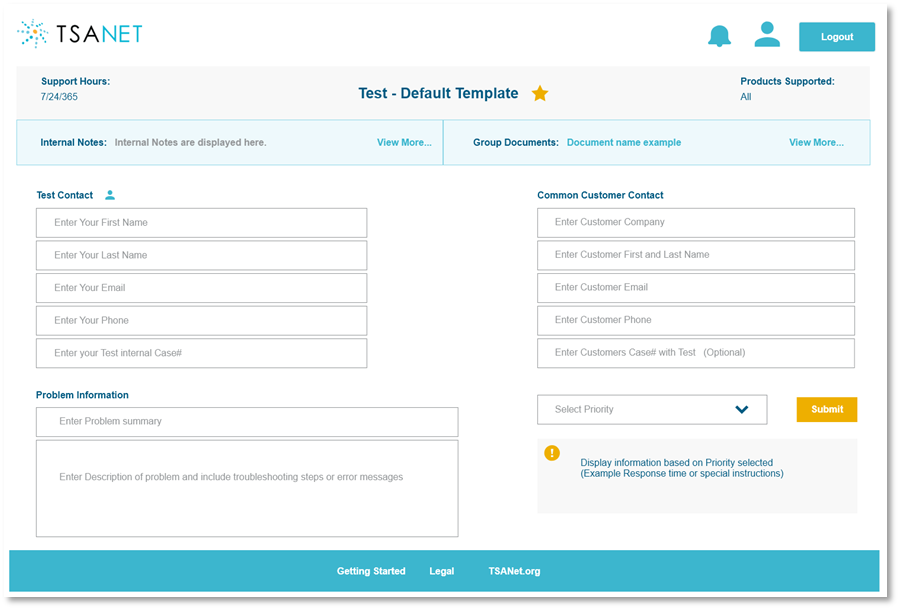 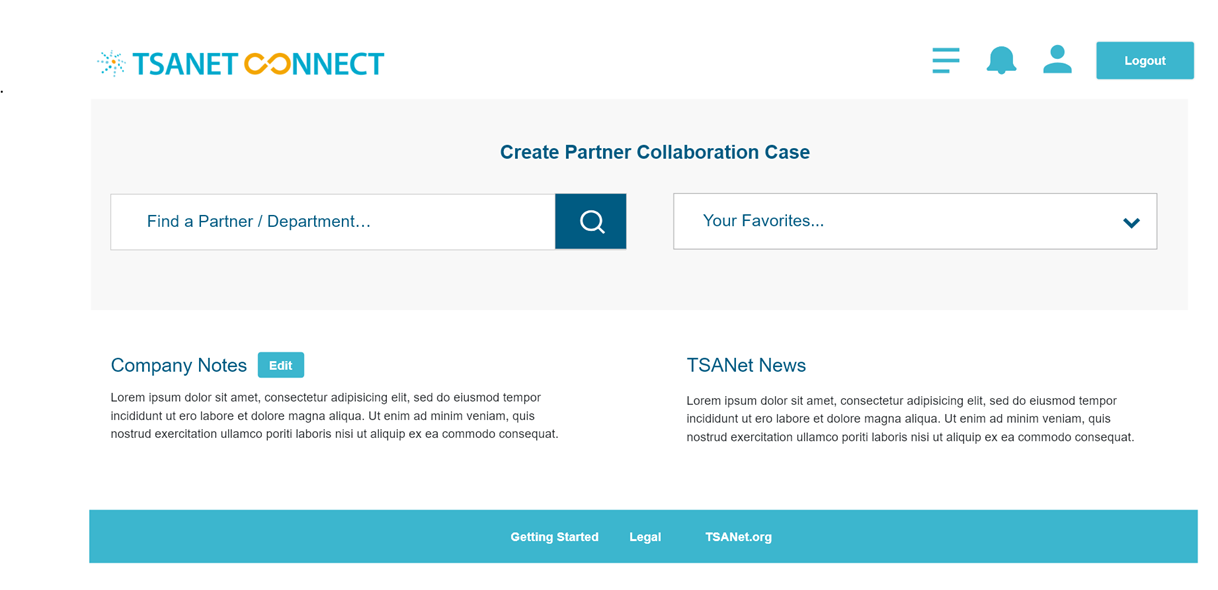 Sender Experience  (email received after placing a call)
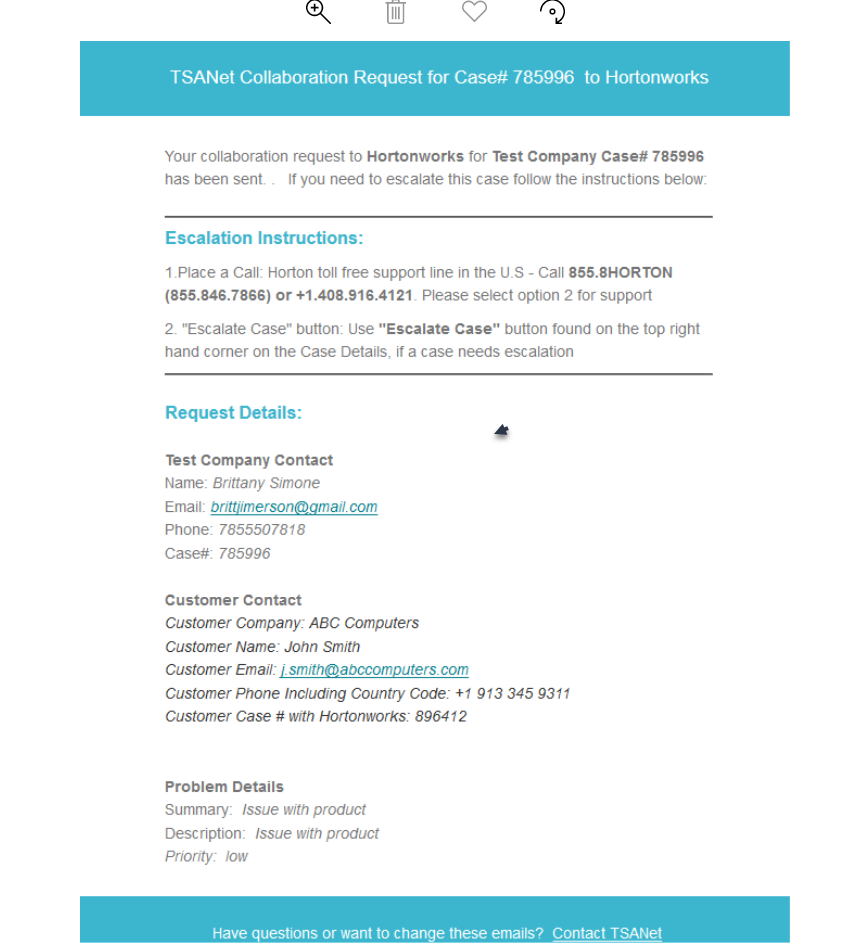 Receiver Experience  (email received from another member)
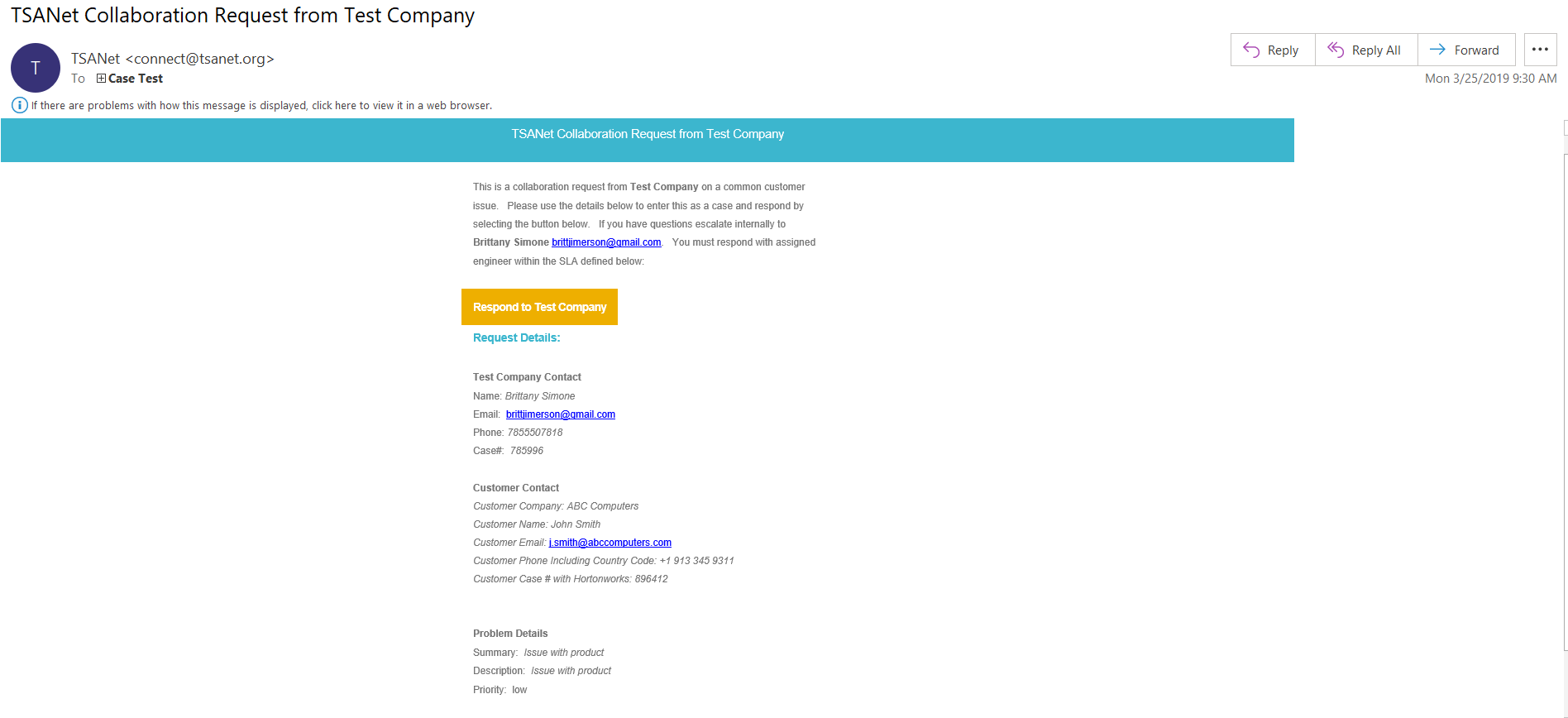 Receiver Experience  (Form to acknowledge case)
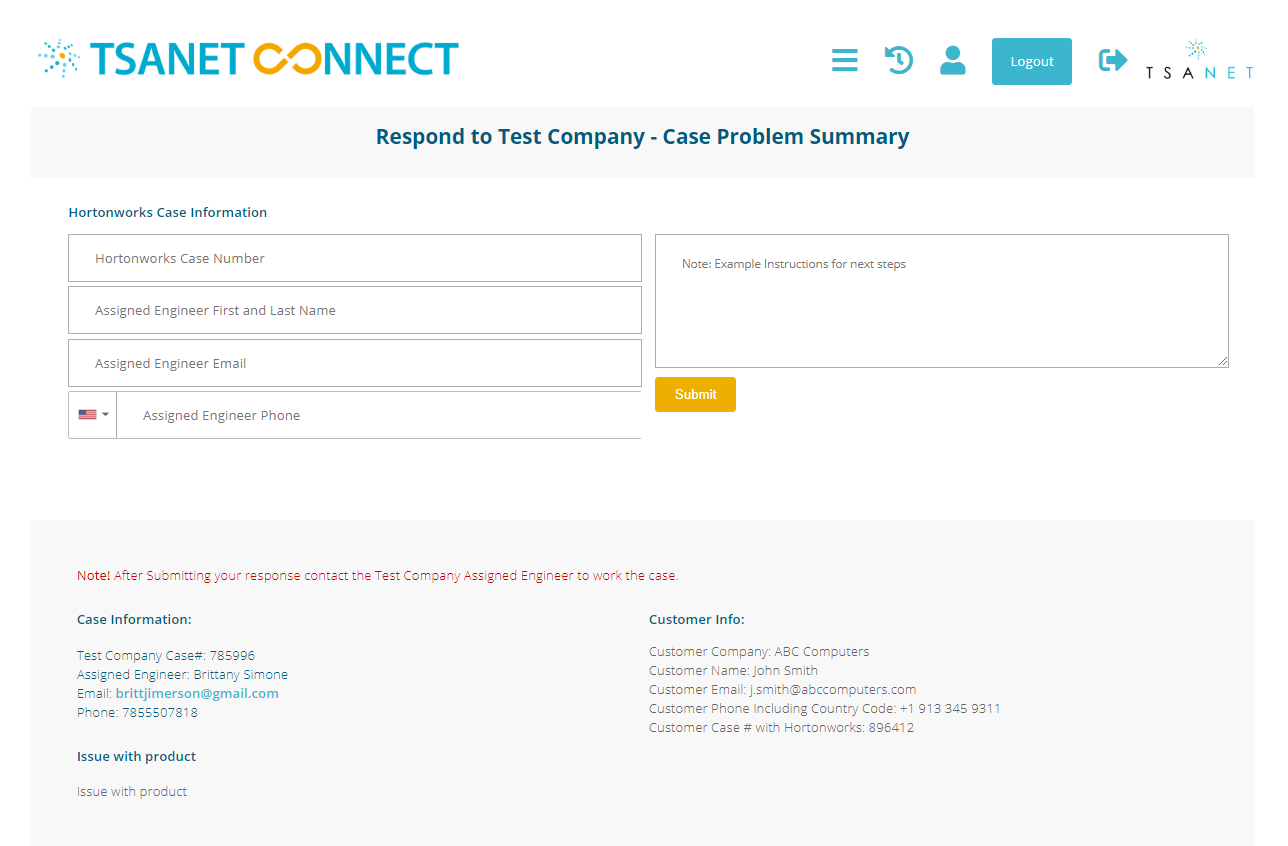 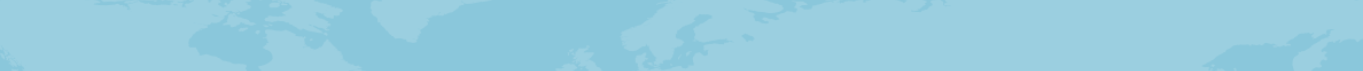 Membership Options
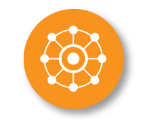 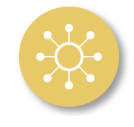 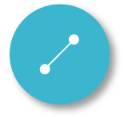 Limited
$500 / Relationship
Basic
Starting at $3,000
Premium
Starting at $6,000
Webinar Series  https://tsanet.org/tsanet-connect/
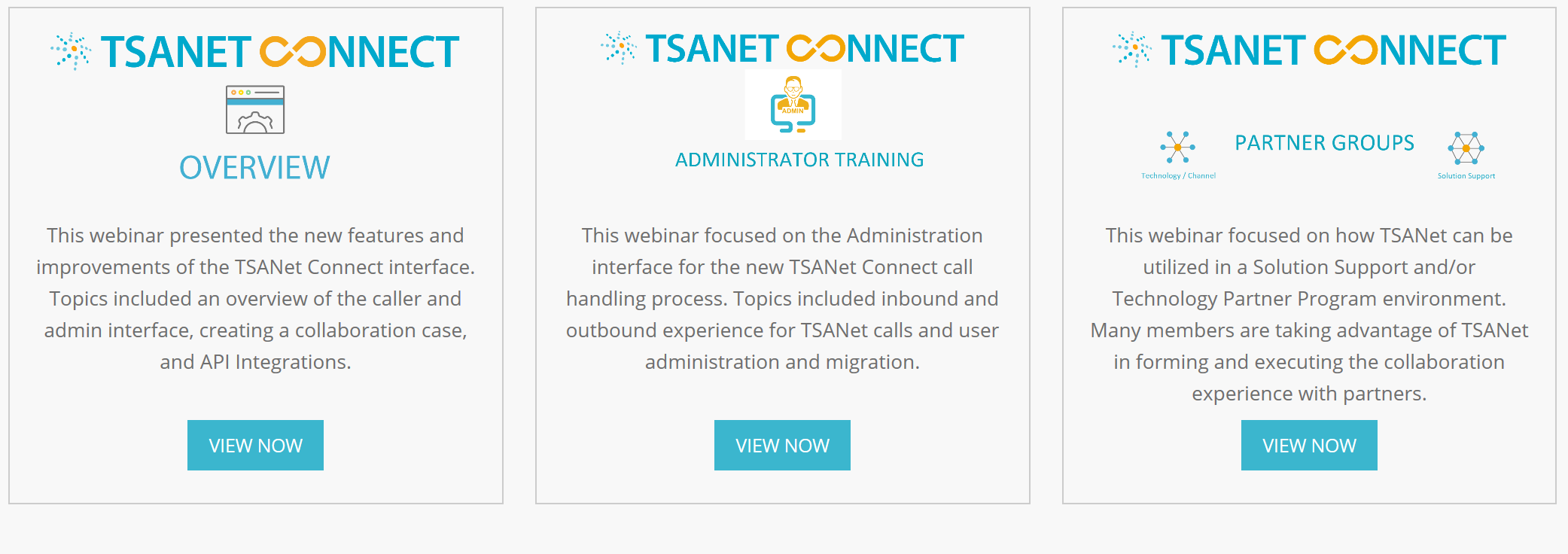 13
6/25/2019
To Learn More…
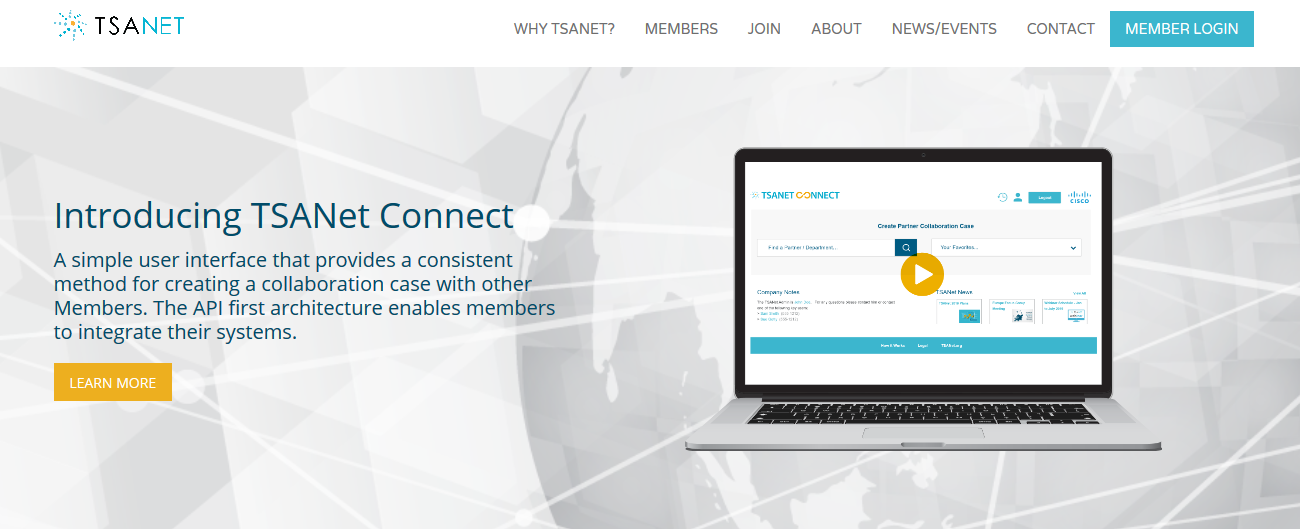 TSANet.org
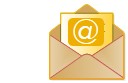 Membership@TSANet.org